You are granting permission to Cyber Training Technologies, hereinafter known as the “CTT Media” to use my image (photographs and/or video) for use in Media publications including:
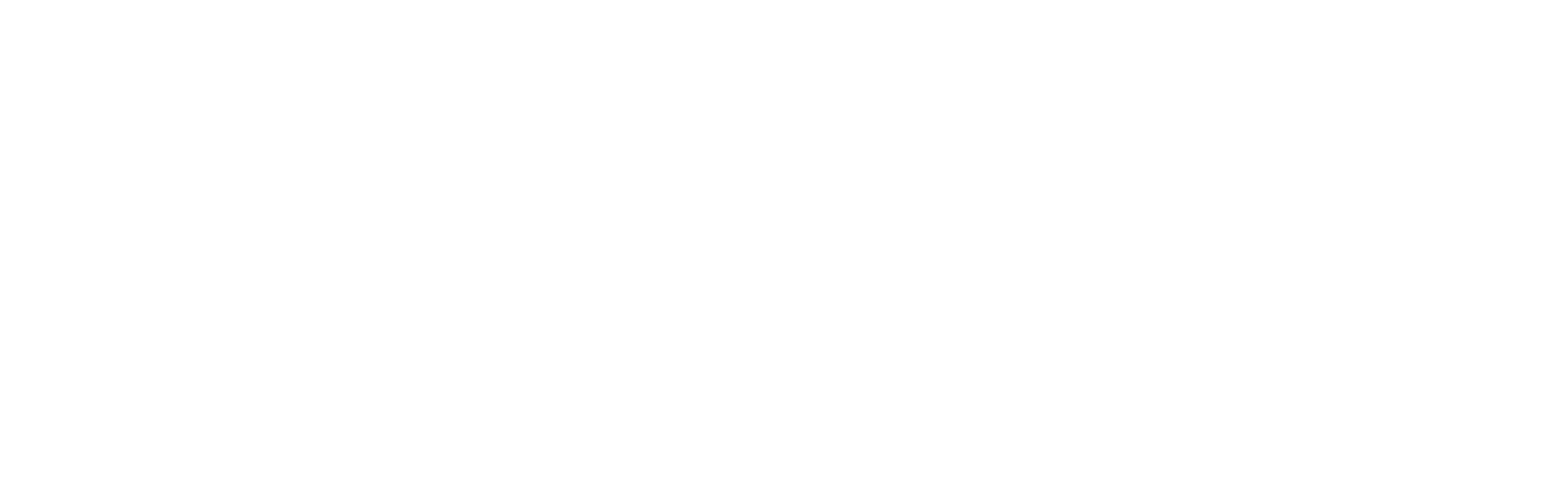 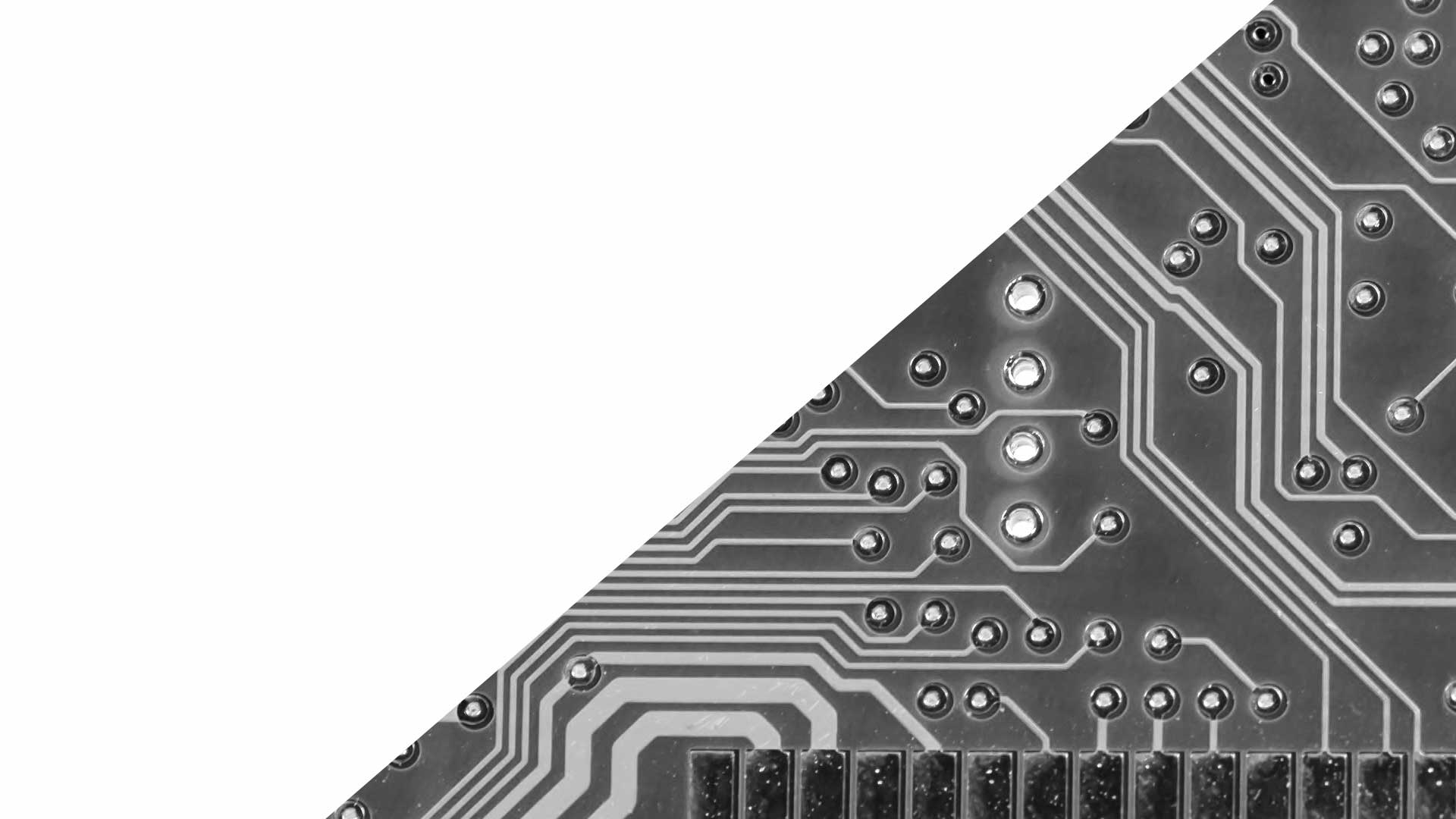 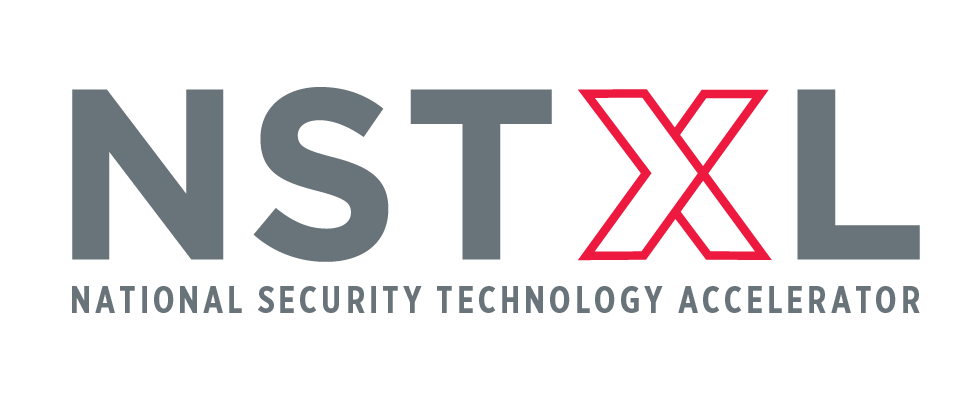 Contracting & Coffee
June 2019
nstxl.org
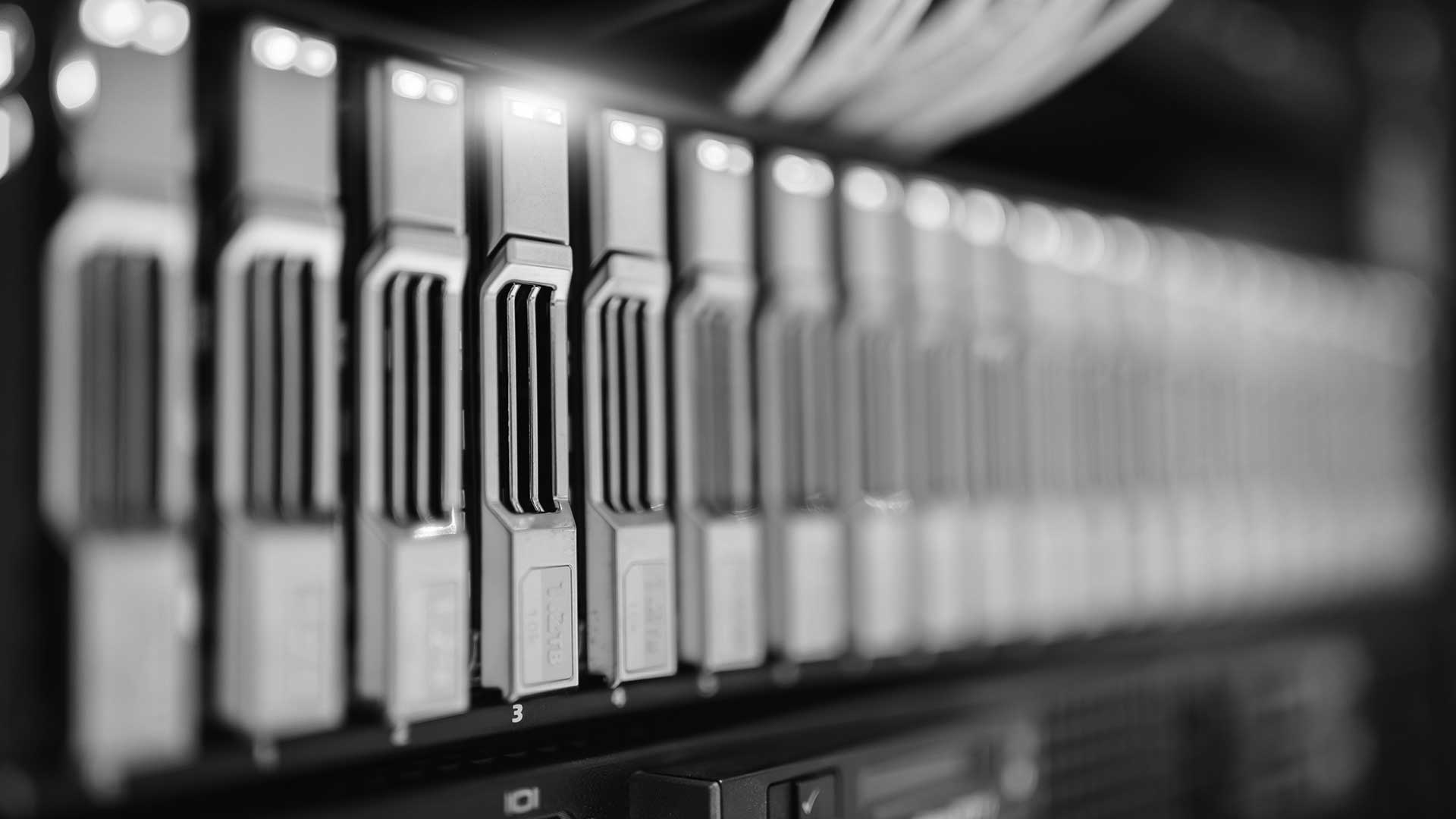 Introduction
What is an OTA?
Is an OTA right for you?
Analysis of your solution
What is a Prime or Sub?
How to respond as a Prime or Sub
Understand what they are asking
Can you meet the requirements?
Create an outline
Understand pricing strategy
Craft messaging
Proposal Terminology 101
Submission strategies
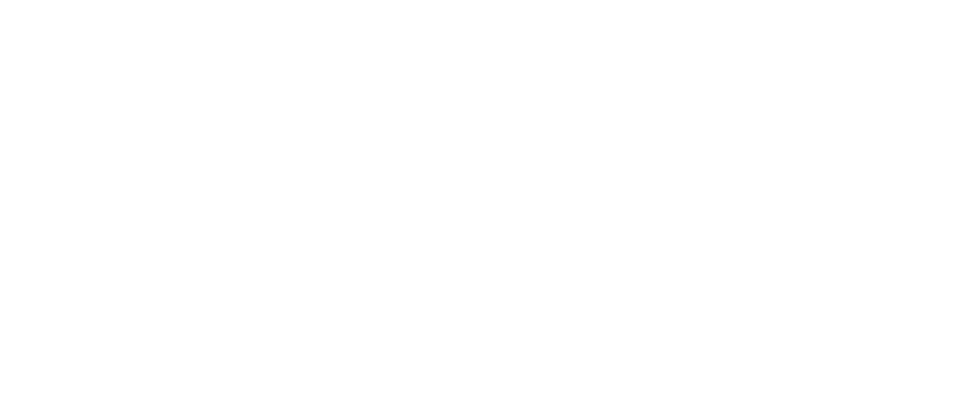 Additional info can go here
nstxl.org
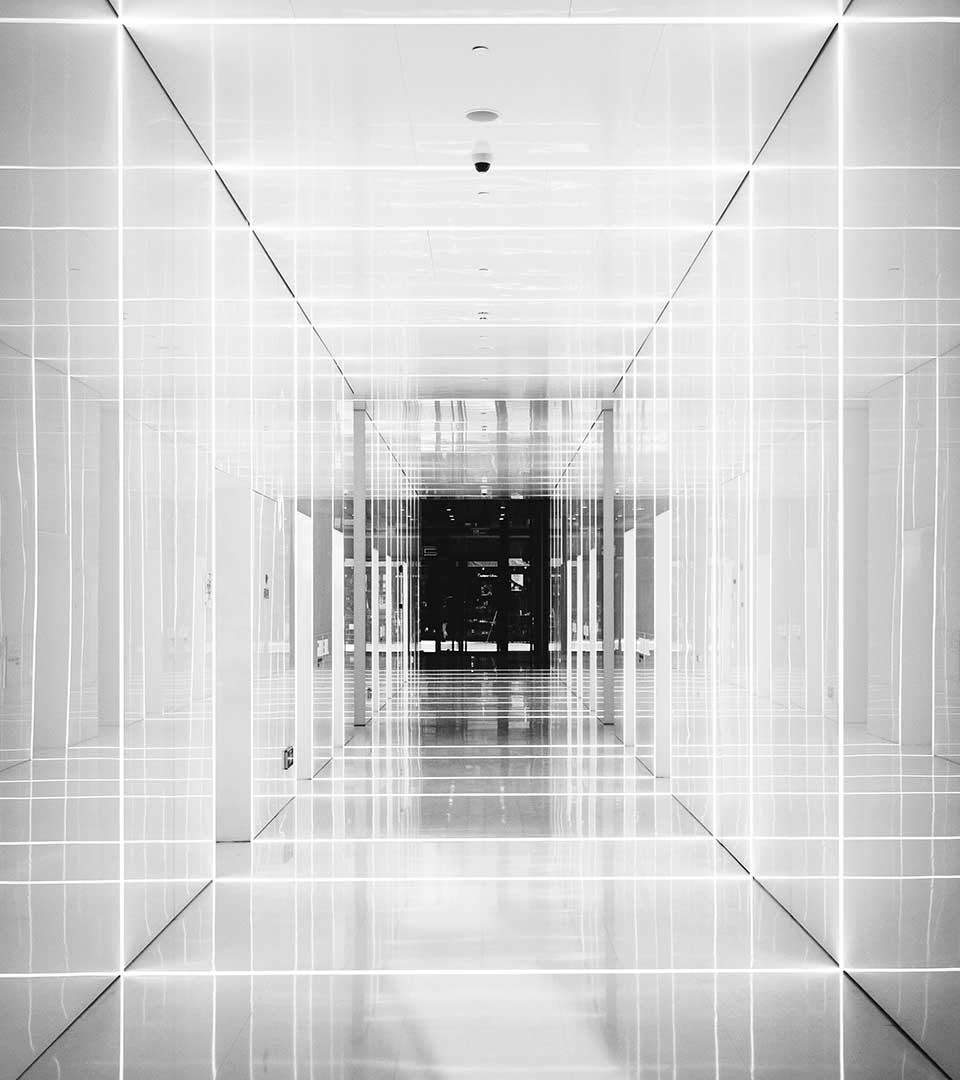 Introduction:

NSTXL history

TReX and S2MARTS

Teresa Speck
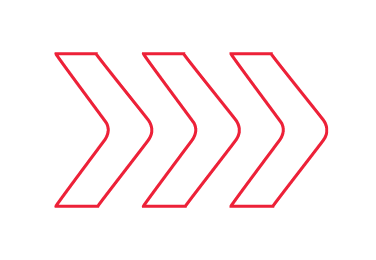 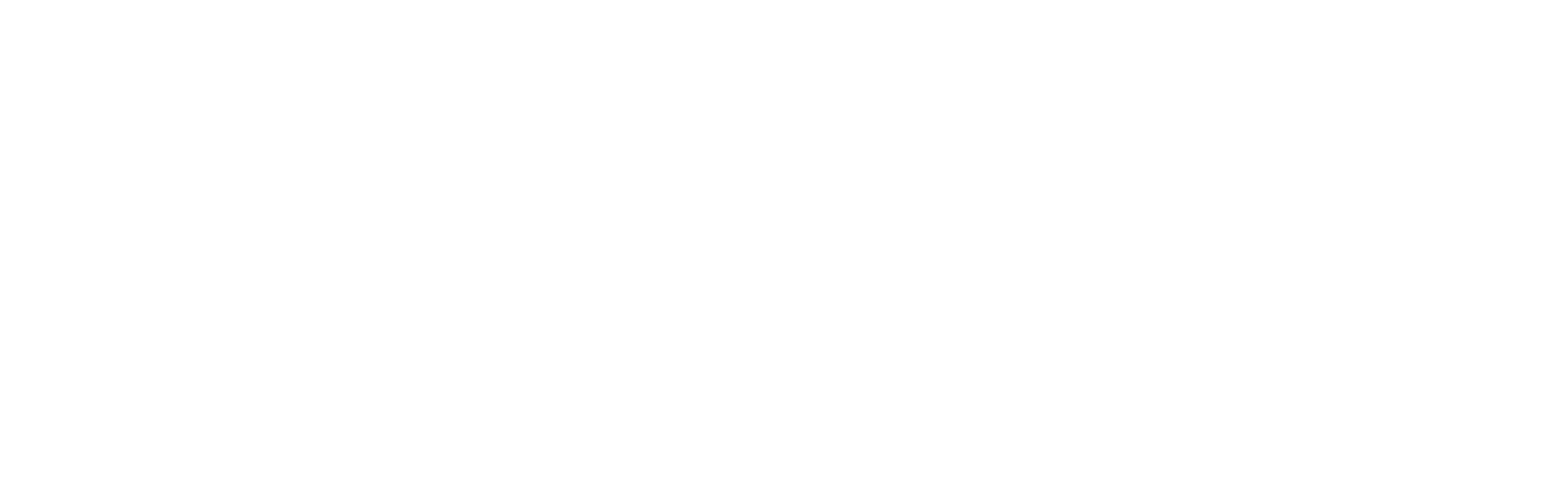 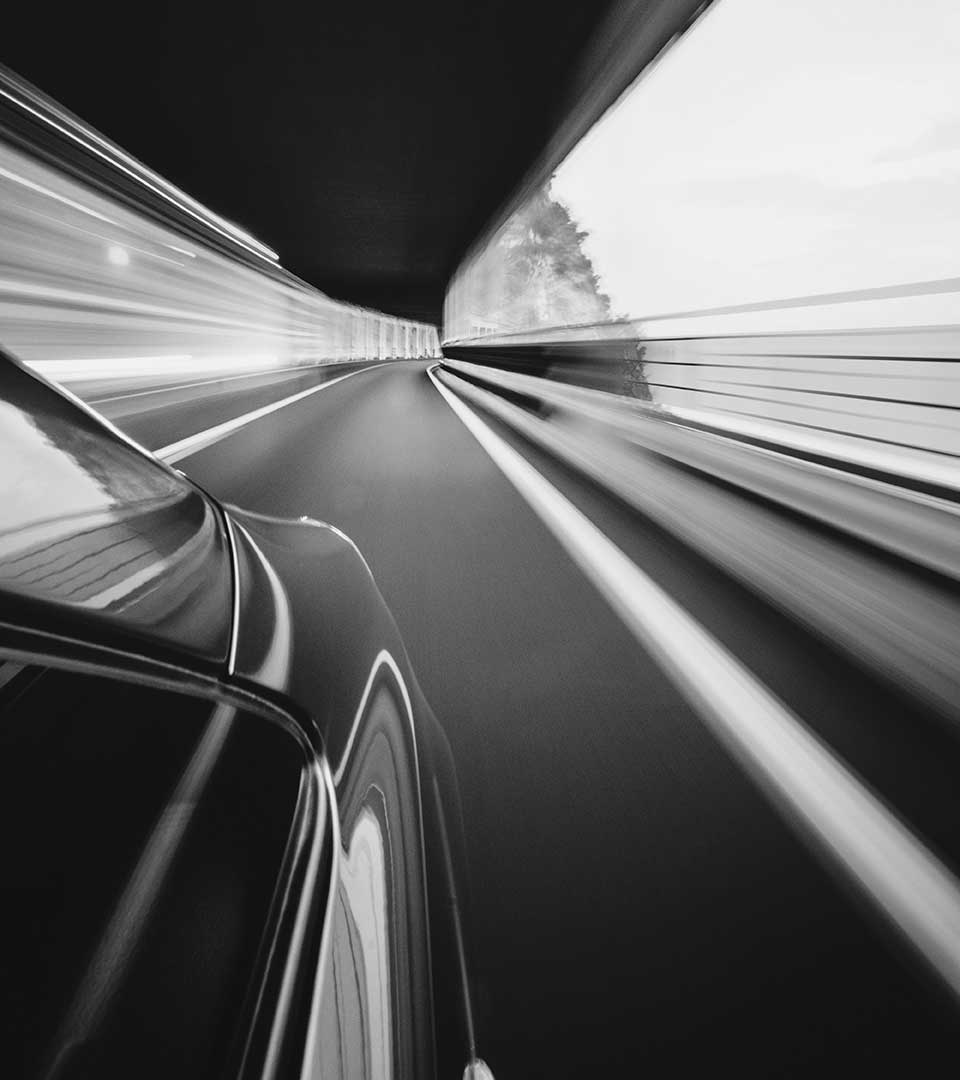 What is an OTA?
10 U.S.C. § 2371b 

The Statute, 
How It’s Translated, and 
The Impacts
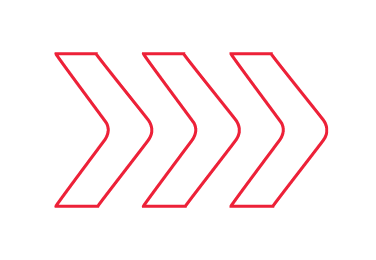 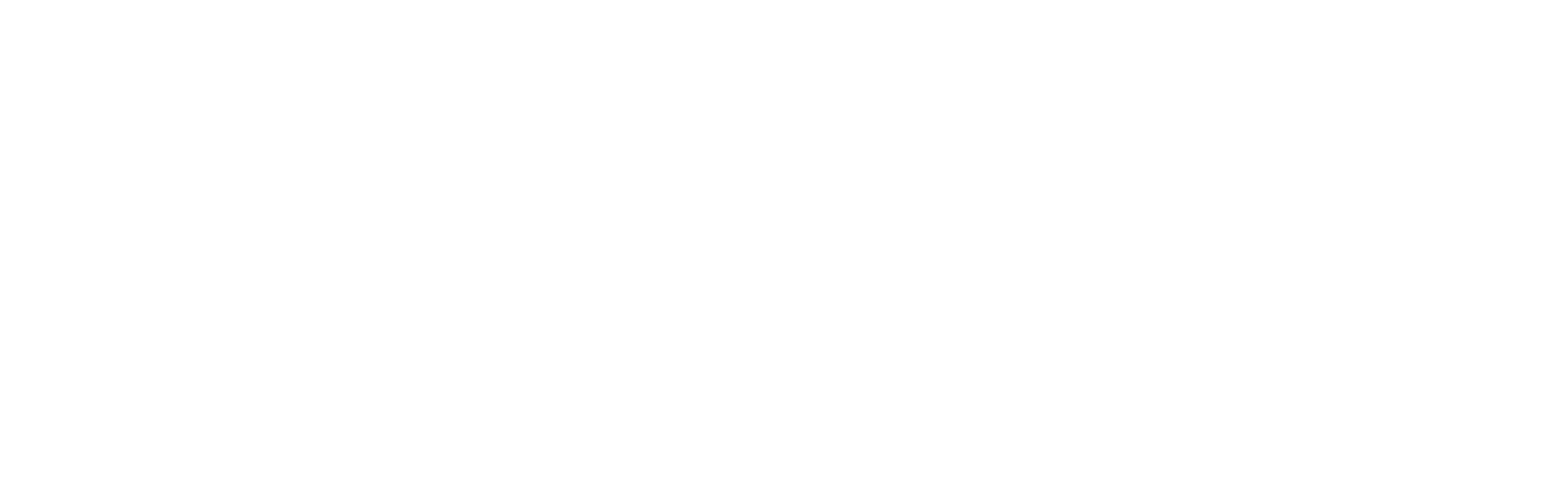 Are OTA’s right for you?
Responsive & agile; Less Bureaucracy

Excited, motivated

More comfortable with future unknowns

Fresh mindsets & next-generation dual purpose sol
Scope - “I have the technology or have done this before”

Size - “I have the resources to complete this today”

Timing - “I have the resources to complete this on time”

Past Performance*- “Someone has bought or used my technology before”
“I can do it, but have never done it”


“I do not have the people now”


“I can do it, but just not that fast”


“I have never done this work for anyone”
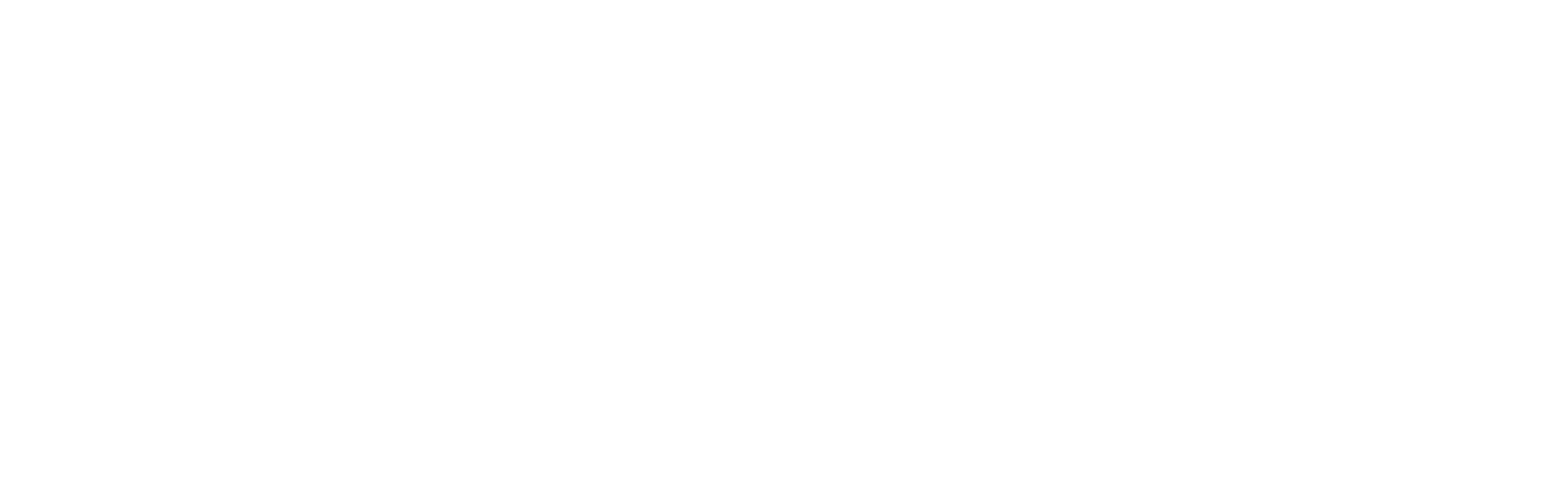 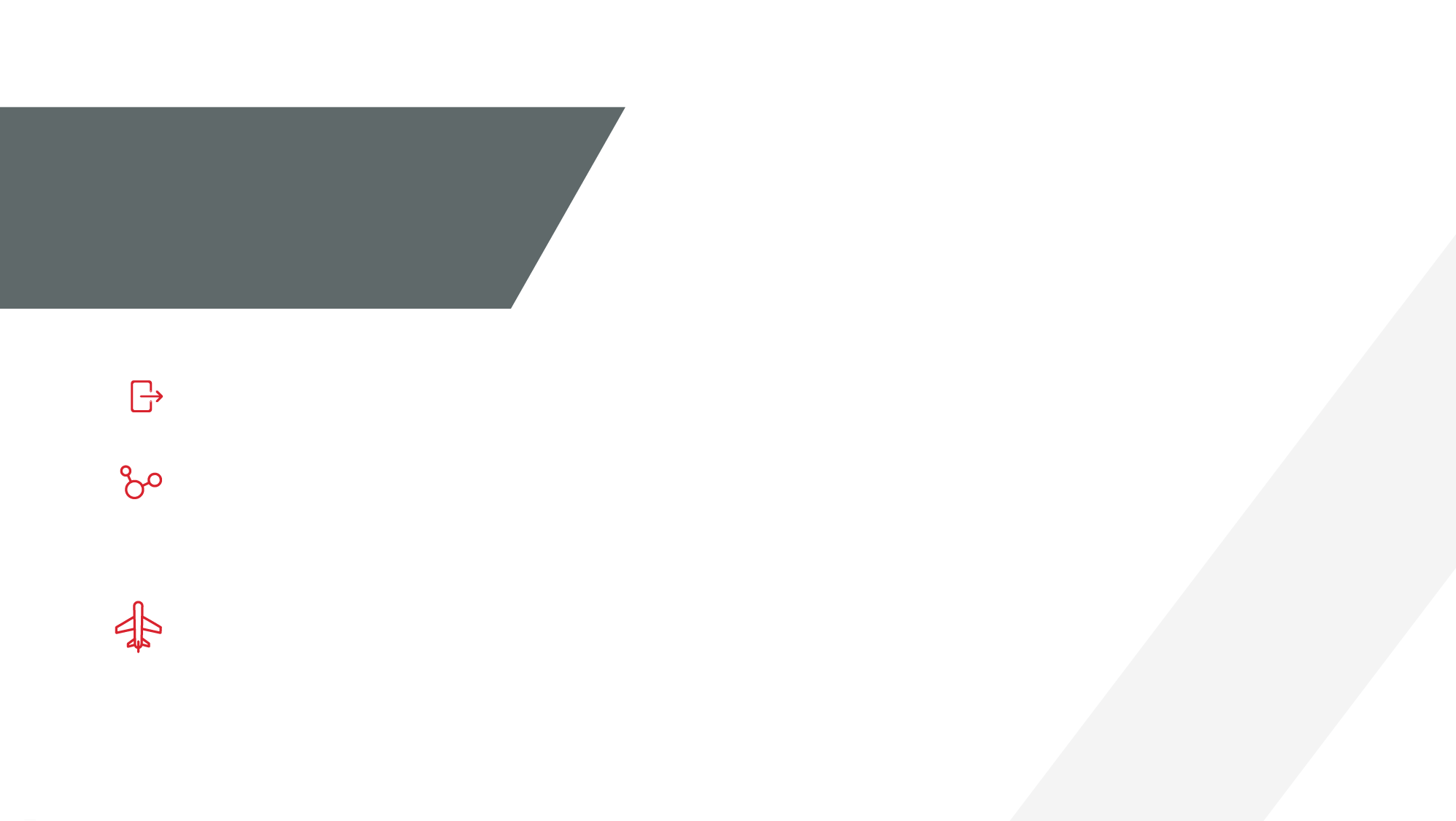 (Be honest with yourself)

Have you developed or delivered this technology before?
Have you ever been on a team for this technology before?
How close is your technology to being scalable?
Do you have the team in place to support the request?
Do you have the financial resources to support the payment cycle?
Do you have the resources to support the administration of the request (i.e., contracting and invoicing)?
Analysis of your Solution
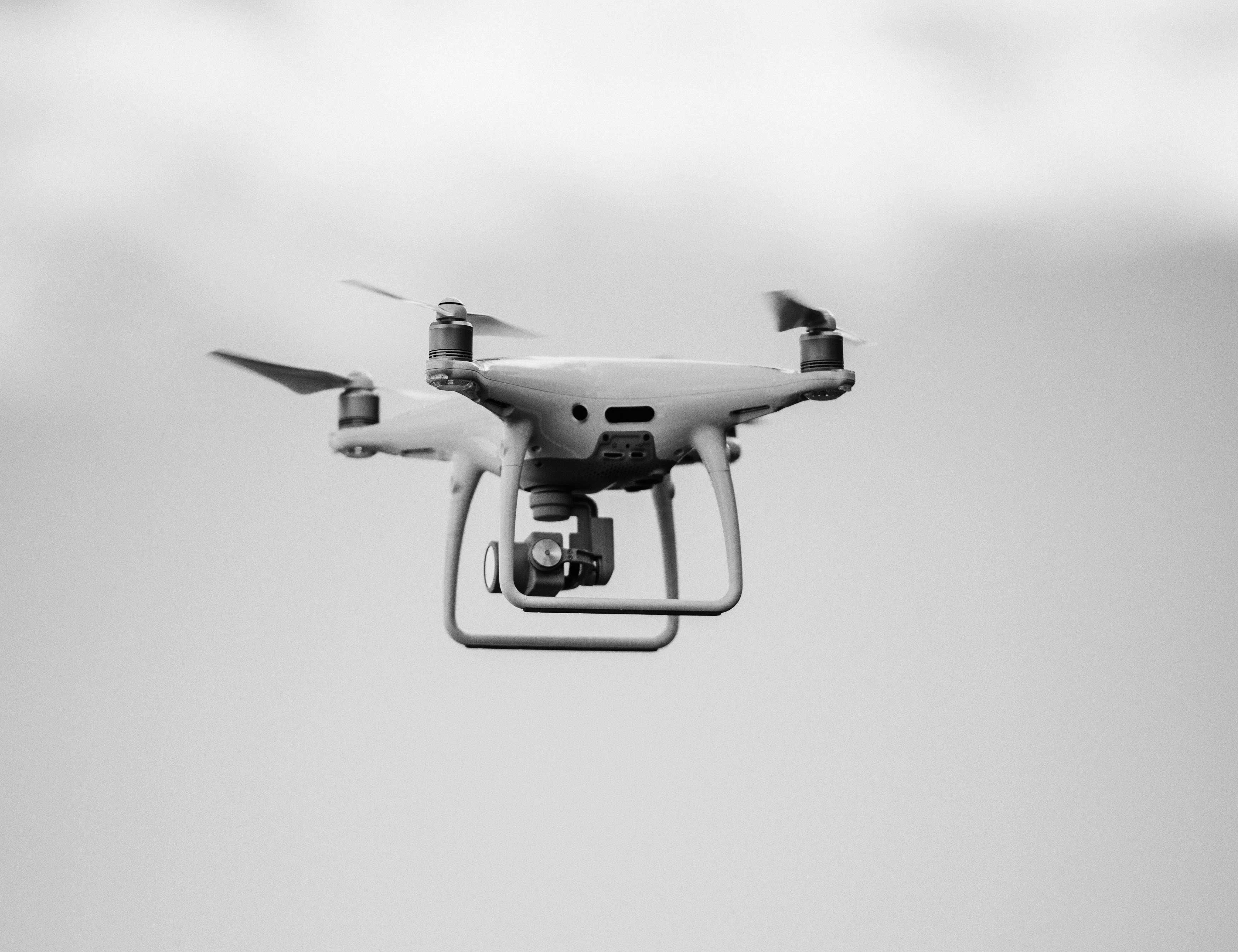 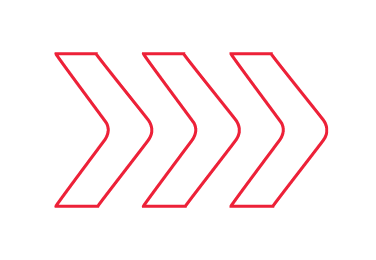 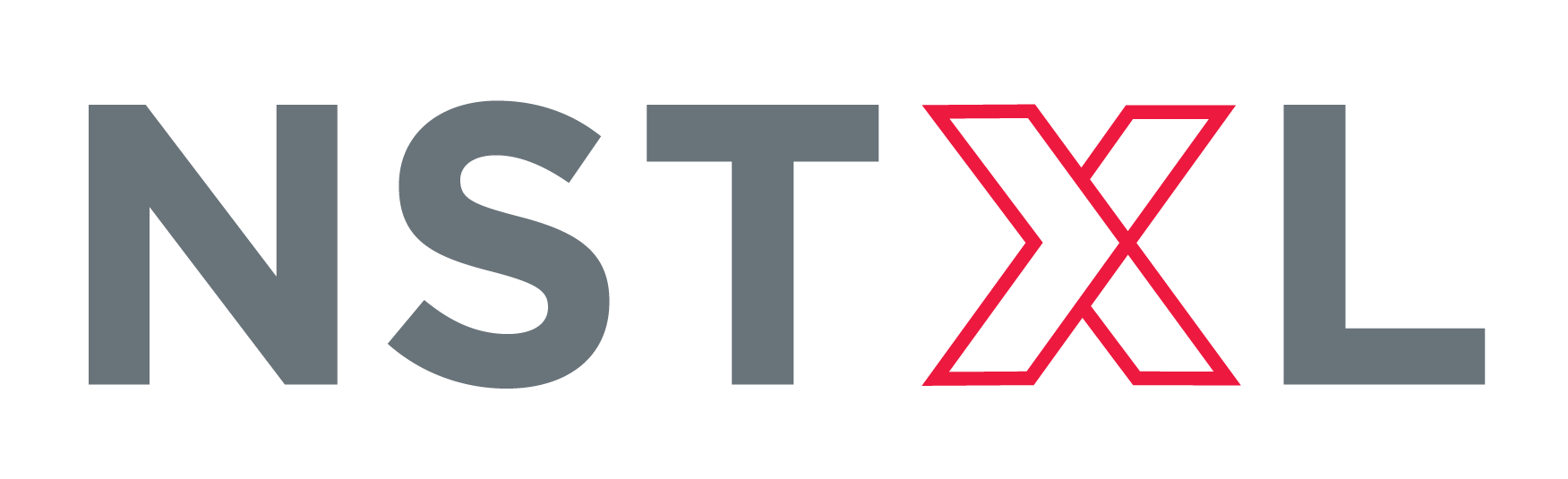 Team Lead (the Performer) vs Team Member
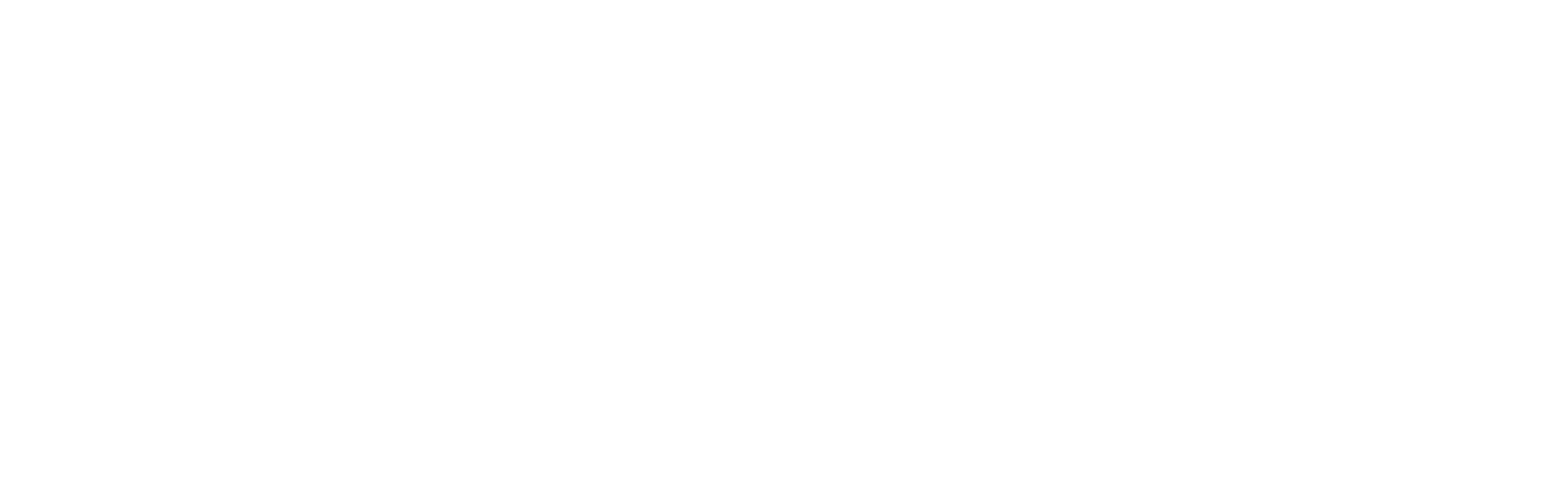 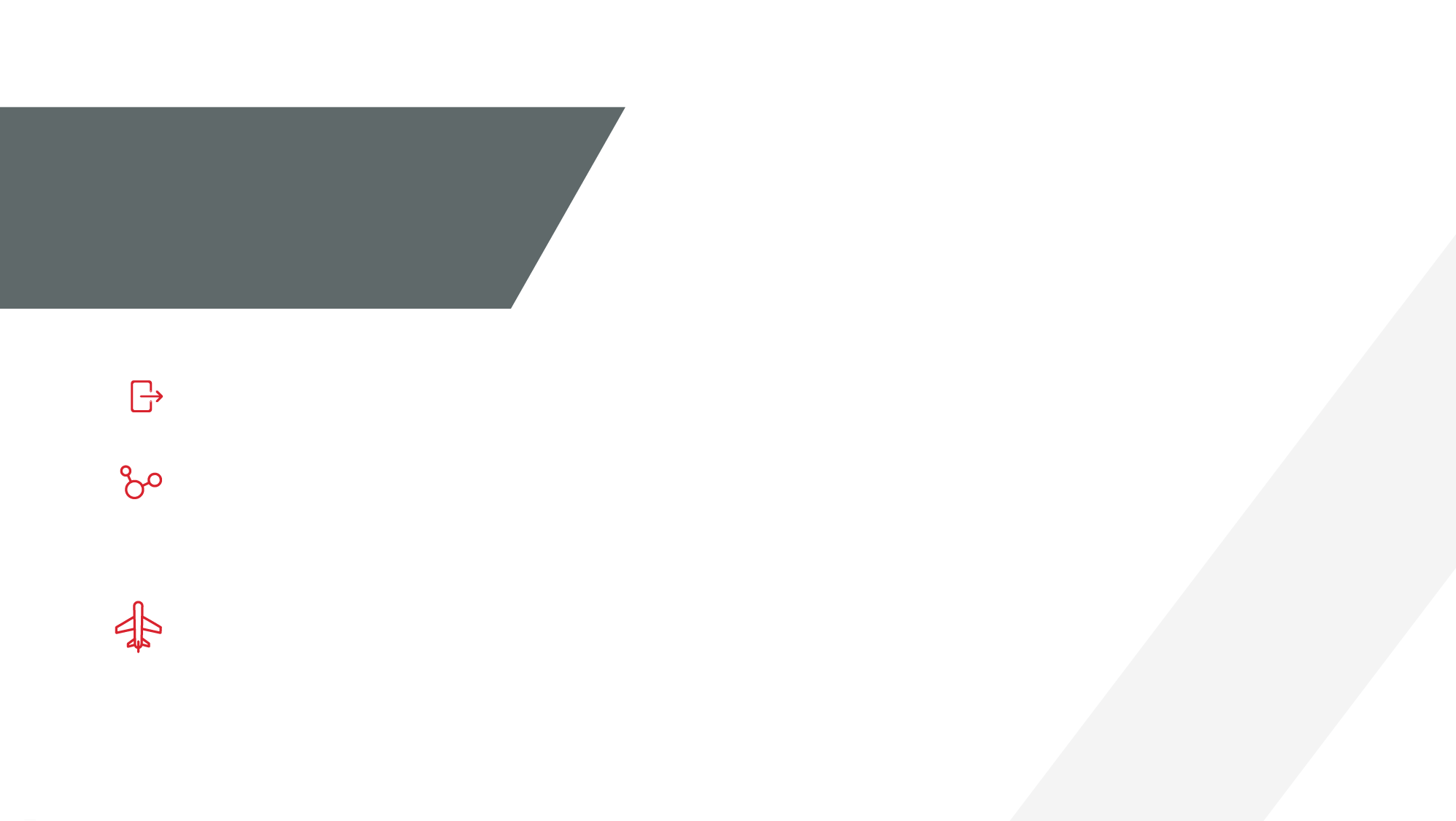 How to Respond to Request for Solution
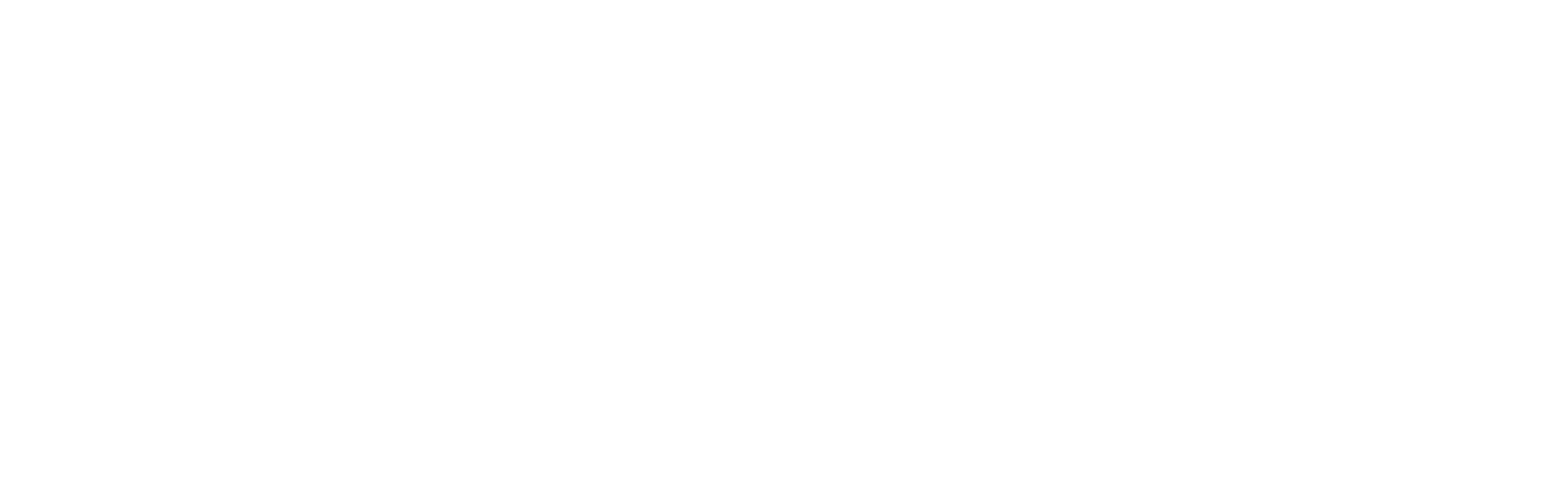 Outline Response
Gather the Statement of Need (SoN), Request for Solution (RFS), all Questions and Answers, and any relevant documents and research.
Make a clear outline in a format that restates the problem, states your solution, states the milestones, deliverables, IP/data rights, and pricing.
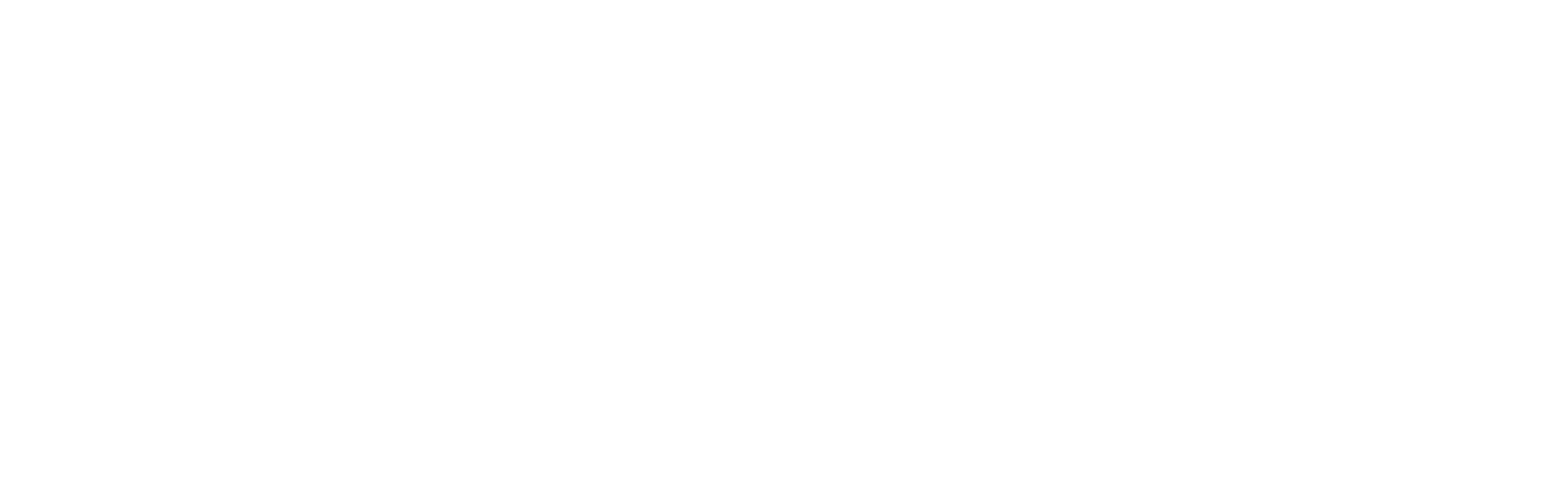 Pricing Strategy
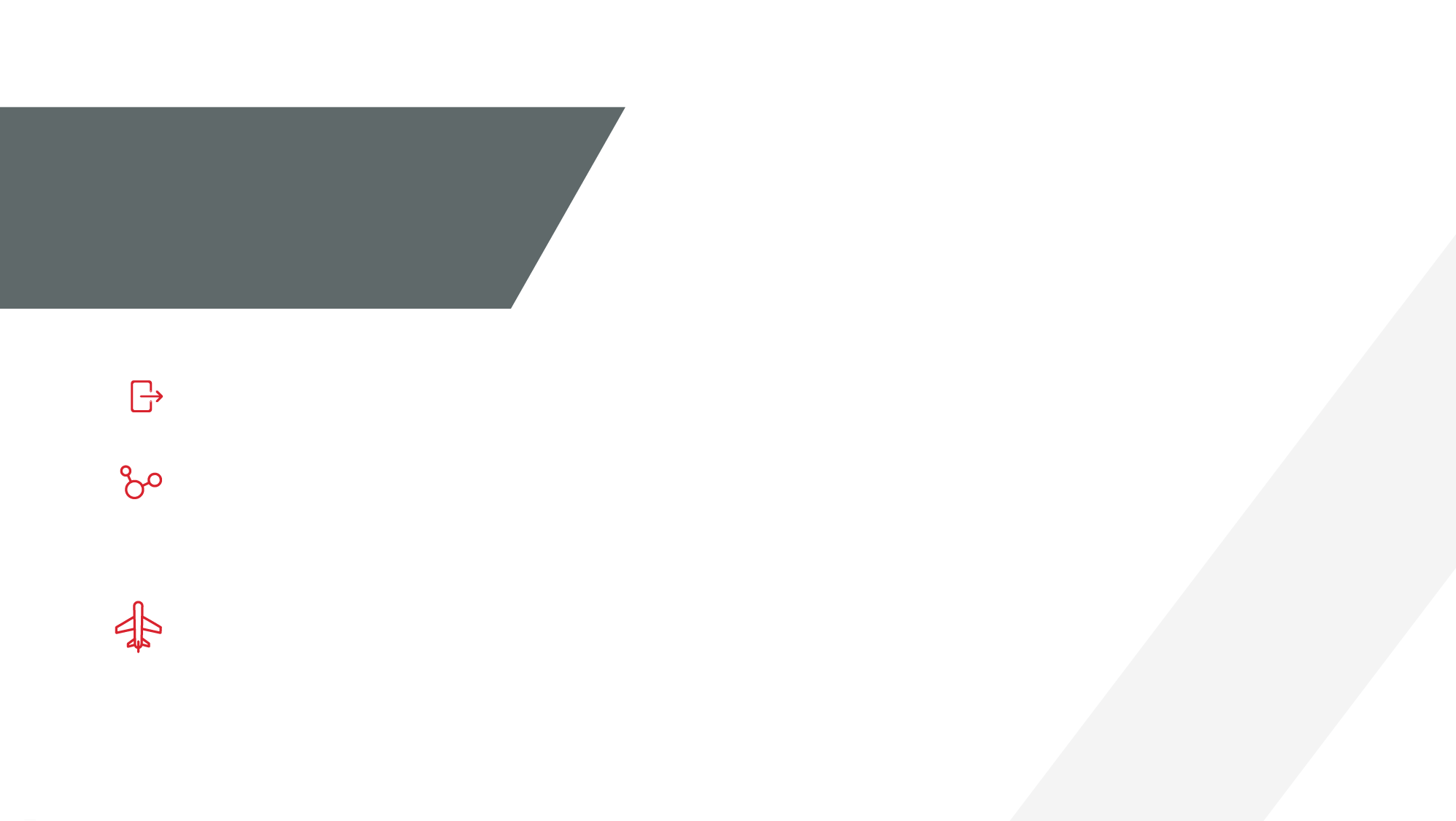 Account for all cost and their relation to your expected growth:
	People and their roles/cost per role
	Equipment
	Facilities
	Additional software and hardware
	Additional support services ( i.e., legal, accounting, HR, etc.)
	*Risk (do not forget to price risk and contingency plans)*
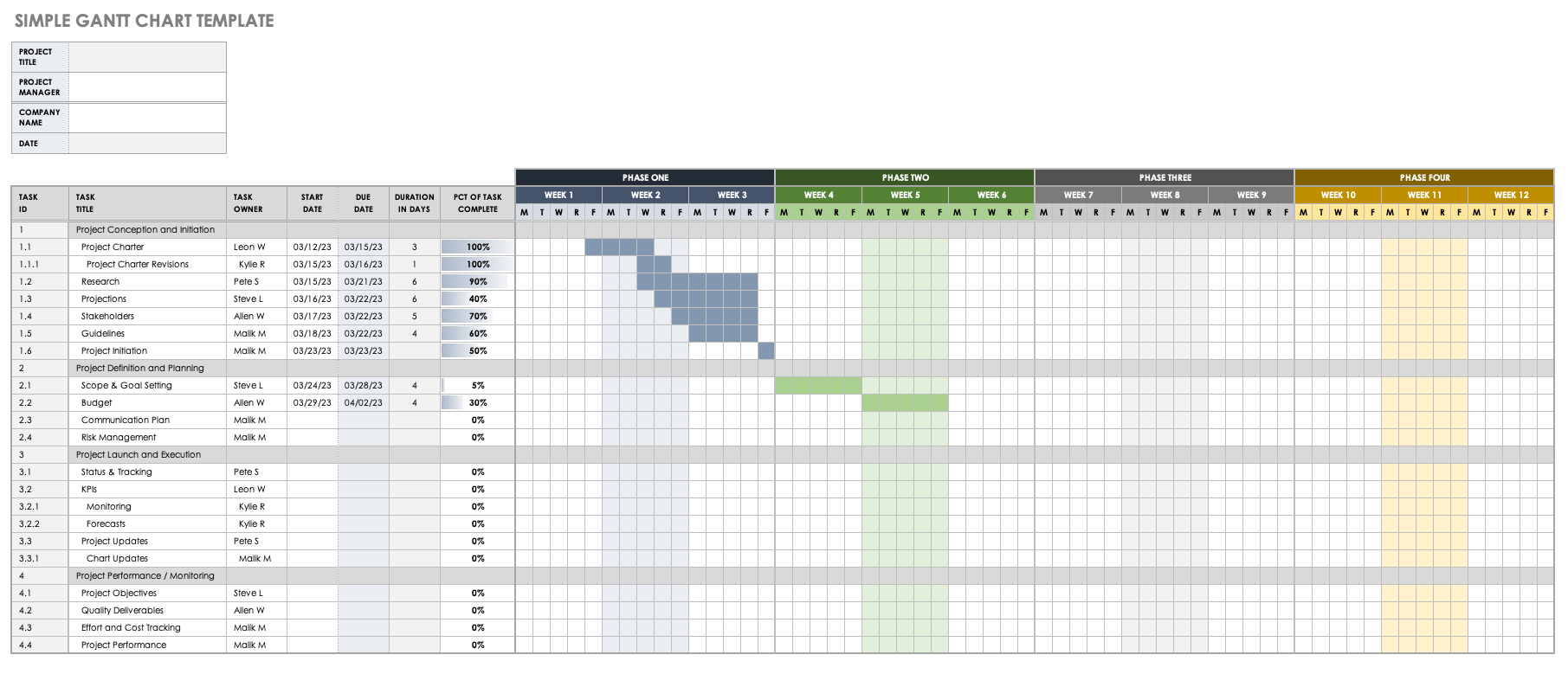 OUR PLATFORM
NSTXL bridges the public and private sectors to accelerate the discovery, development and deployment of innovative technology solutions for operational missions and installations of the U.S. Military at home and abroad.
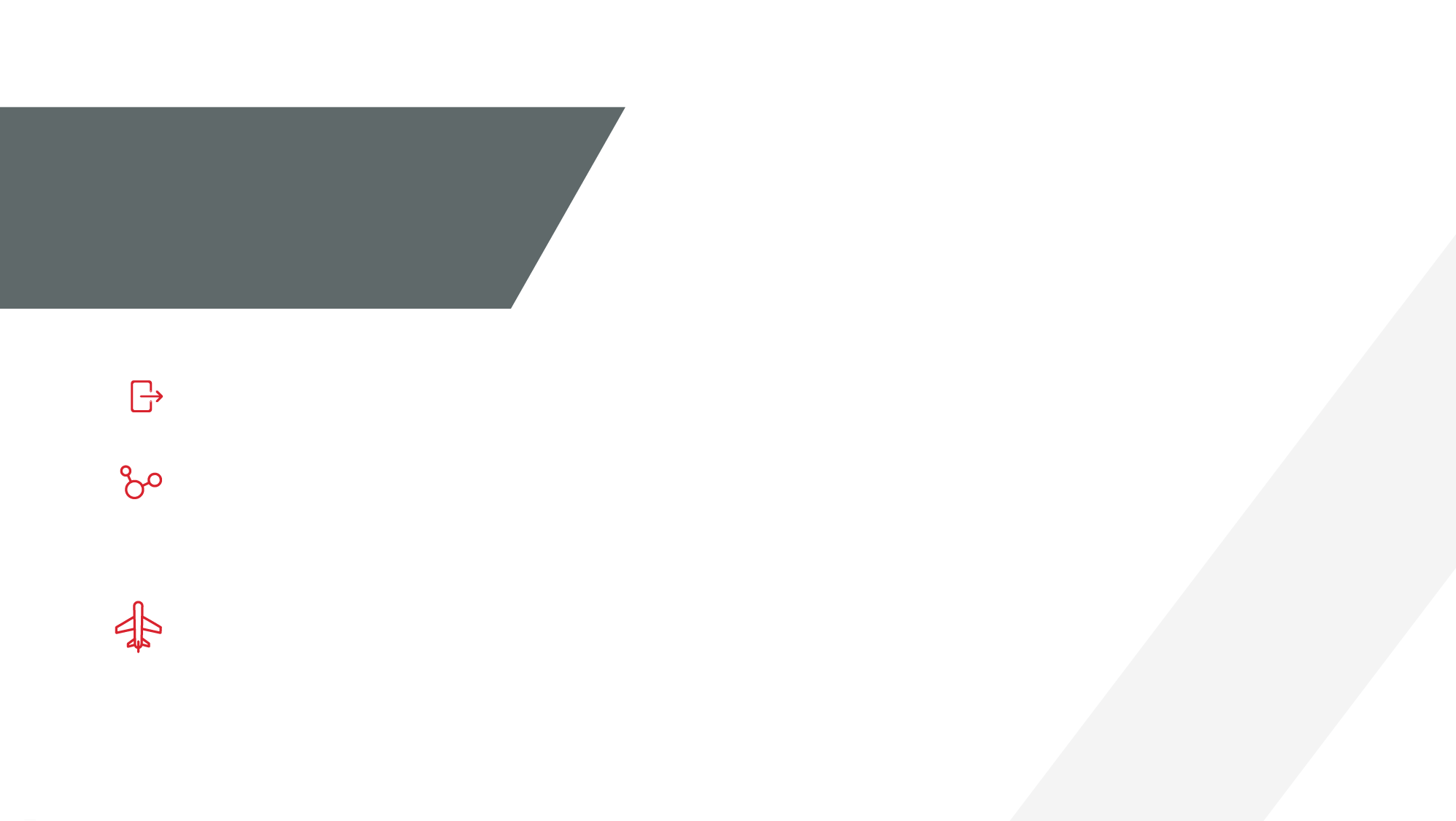 Proposal Terminology 101
OUR PLATFORM
NSTXL bridges the public and private sectors to accelerate the discovery, development and deployment of innovative technology solutions for operational missions and installations of the U.S. Military at home and abroad.
https://www.usa.gov/understand-contracting-terms
Submission Strategies
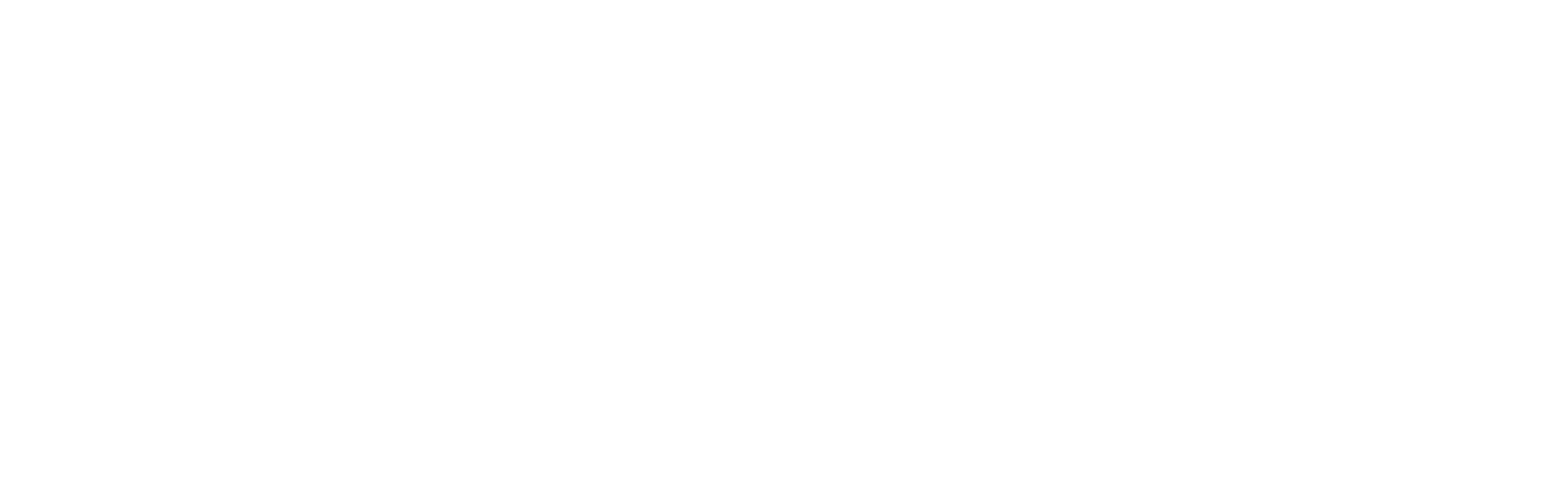 NSTXL Team
NSTXL
Teresa Speck, TReX Director
teresa@nstxl.org
Dr. Larry Solliday, SVP Acquisition and Technology
larry@nstxl.org
Bernice Glenn, SVP Strategic Membership
bernice@nstxl.org
Kasia Chaberski, Marketing and Communications
kasia@nstxl.org 
Hannah Goodman, Membership
hannah@nstxl.org
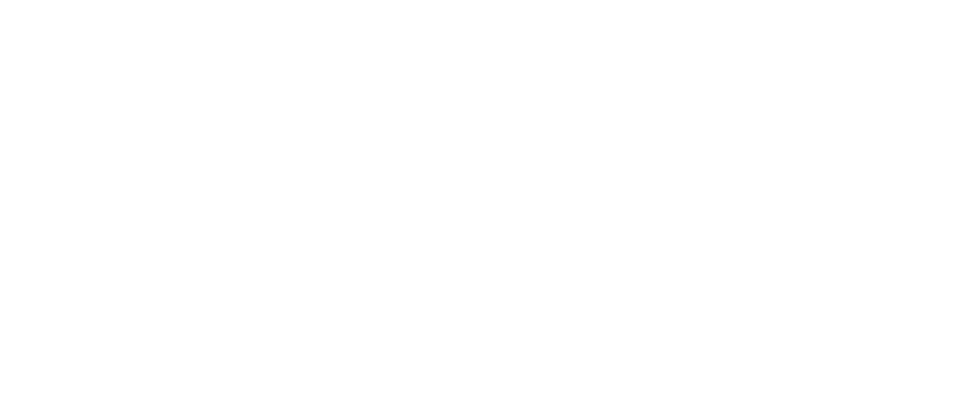